Facebook
Facebook.com
Panduan Emoji Facebook
Meta Deskripsi
Pelajari cara menggunakan emoji Facebook 2025 dan maknanya dengan mudah. Panduan ini cocok untuk pemula dan siswa yang baru mengenal emoji..
Mulai
Panduan Emoji Facebook: 2025
Cara Menggunakan dan Maknanya
Emoji sudah menjadi bagian penting dari komunikasi di media sosial, termasuk di Facebook. Di tahun 2026, penggunaan emoji semakin populer dan beragam. Bagi banyak pengguna, khususnya siswa atau individu yang baru mengenal dunia emoji, penting untuk memahami cara menggunakan dan makna dari setiap emoji.
Mulai
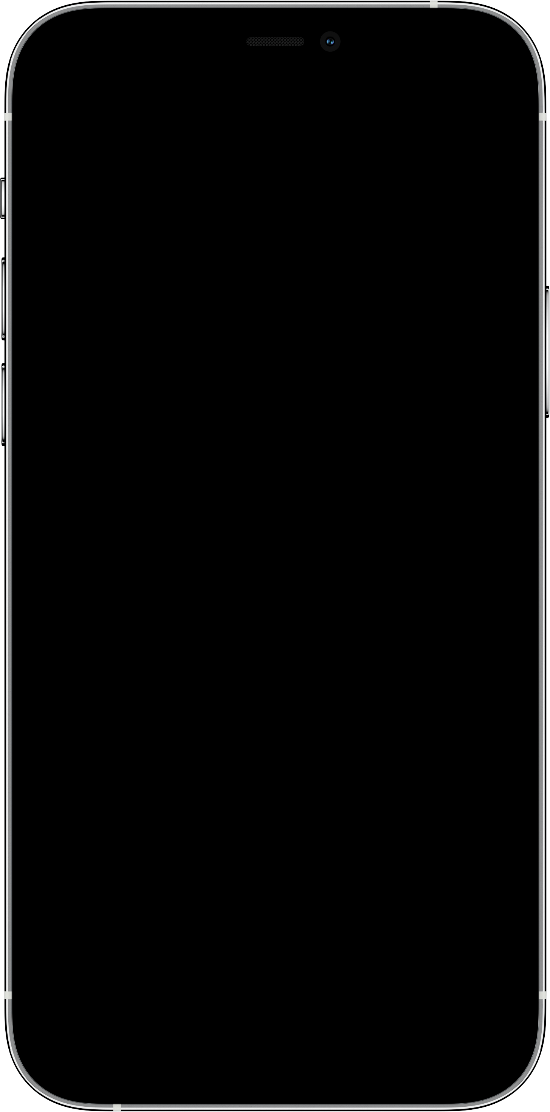 Emoji Facebook
Like ( Suka )
Love ( Cinta )
Care ( Peduli )
Emoji ini digunakan untuk menunjukkan persetujuan atau menyukai suatu postingan.
Emoji hati ini menunjukkan rasa cinta, kasih sayang, atau kekaguman
Emoji ini menunjukkan rasa perhatian atau empati terhadap sesuatu atau seseorang.
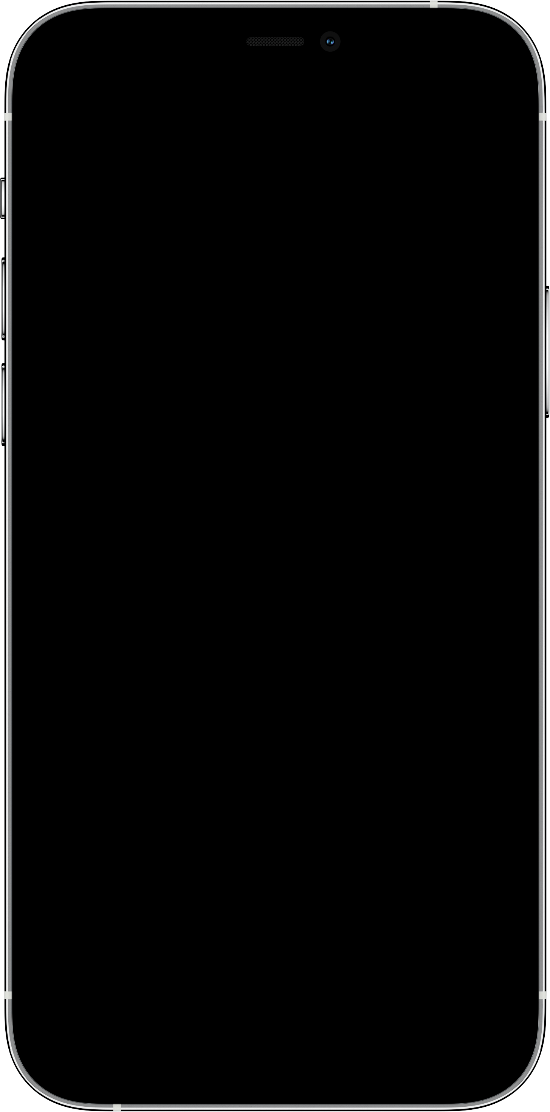 Emoji Facebook
Haha ( Tertawa )
Wow ( Terkejut )
Emoji ini digunakan untuk menunjukkan bahwa sesuatu itu lucu atau menghibur.
Emoji ini menunjukkan keterkejutan atau kekaguman.
Sad ( Sedih )
Angry ( Marah )
Emoji ini digunakan untuk mengekspresikan rasa sedih, empati, atau simpati.
Emoji ini menunjukkan perasaan marah atau frustrasi.
Terima Kasih